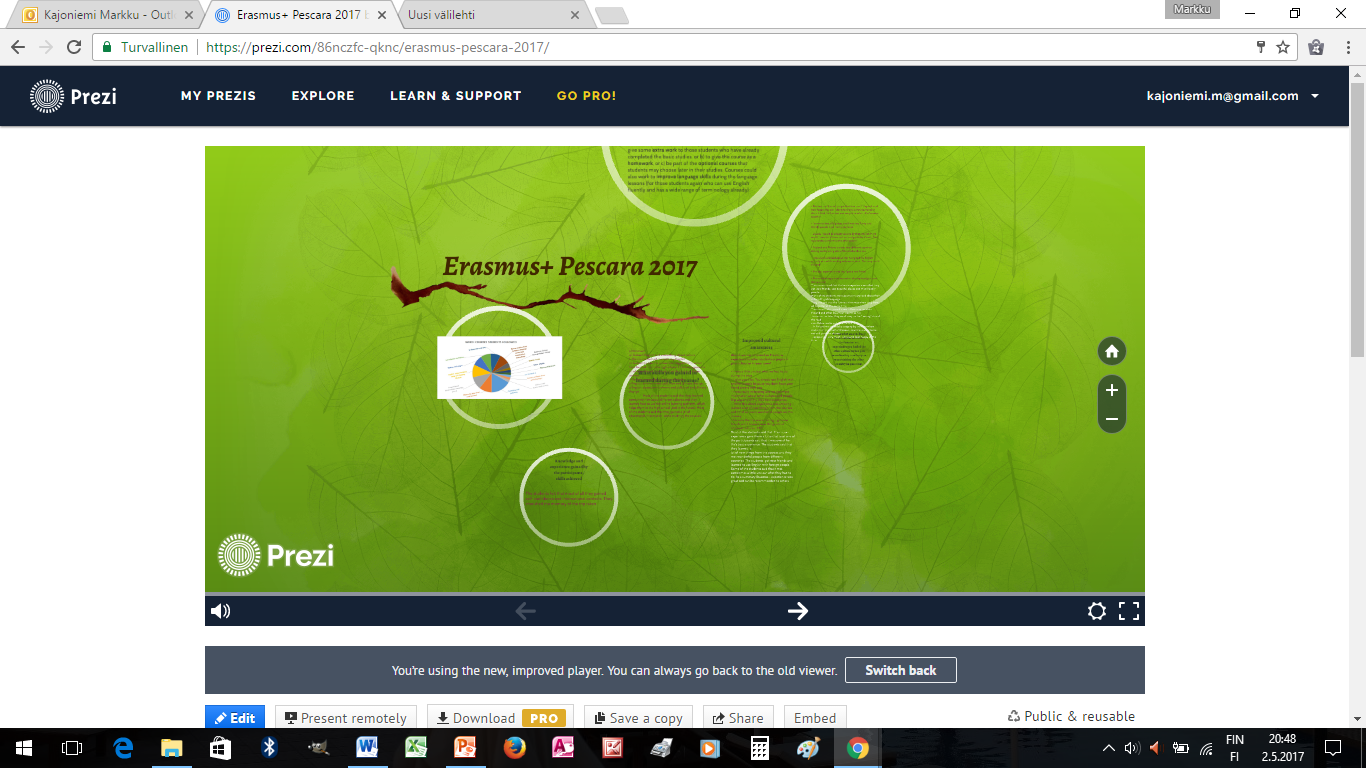 The presentation of the Finnish students experiences
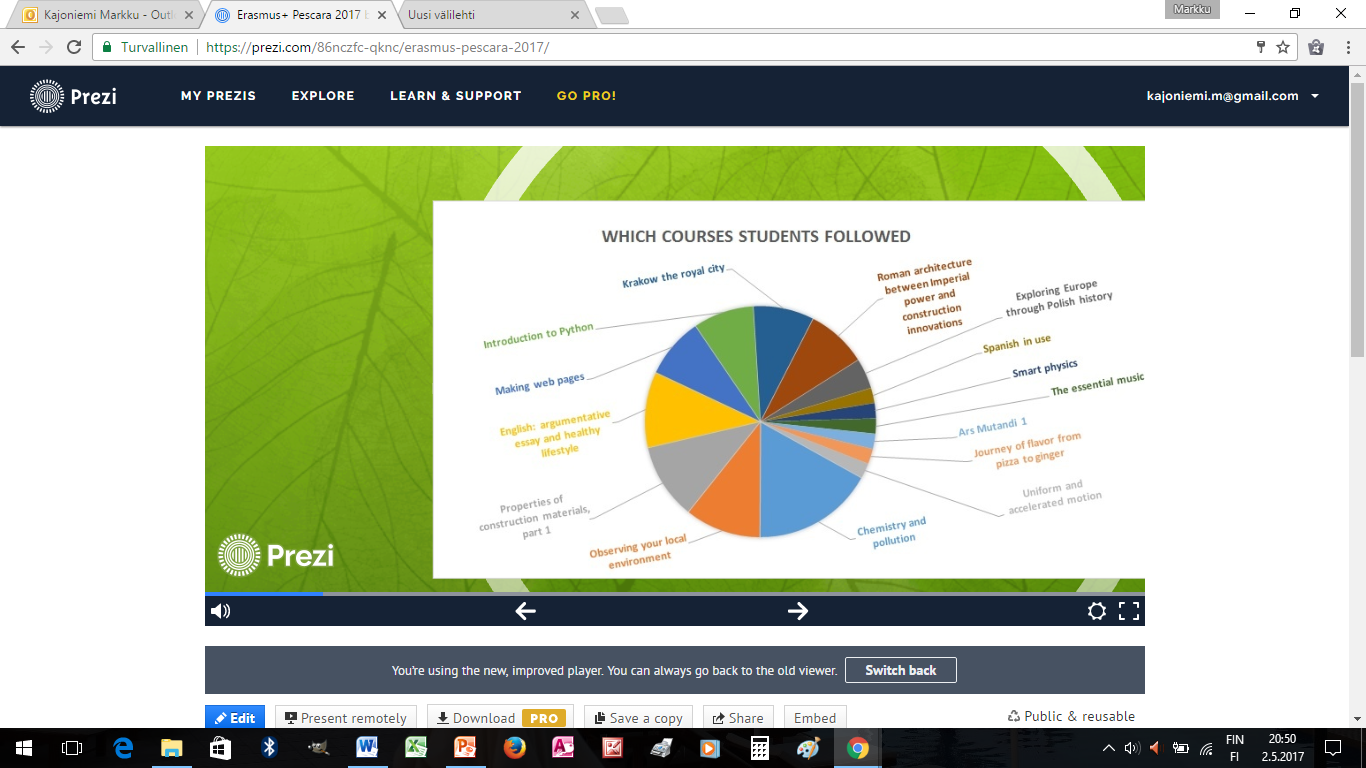 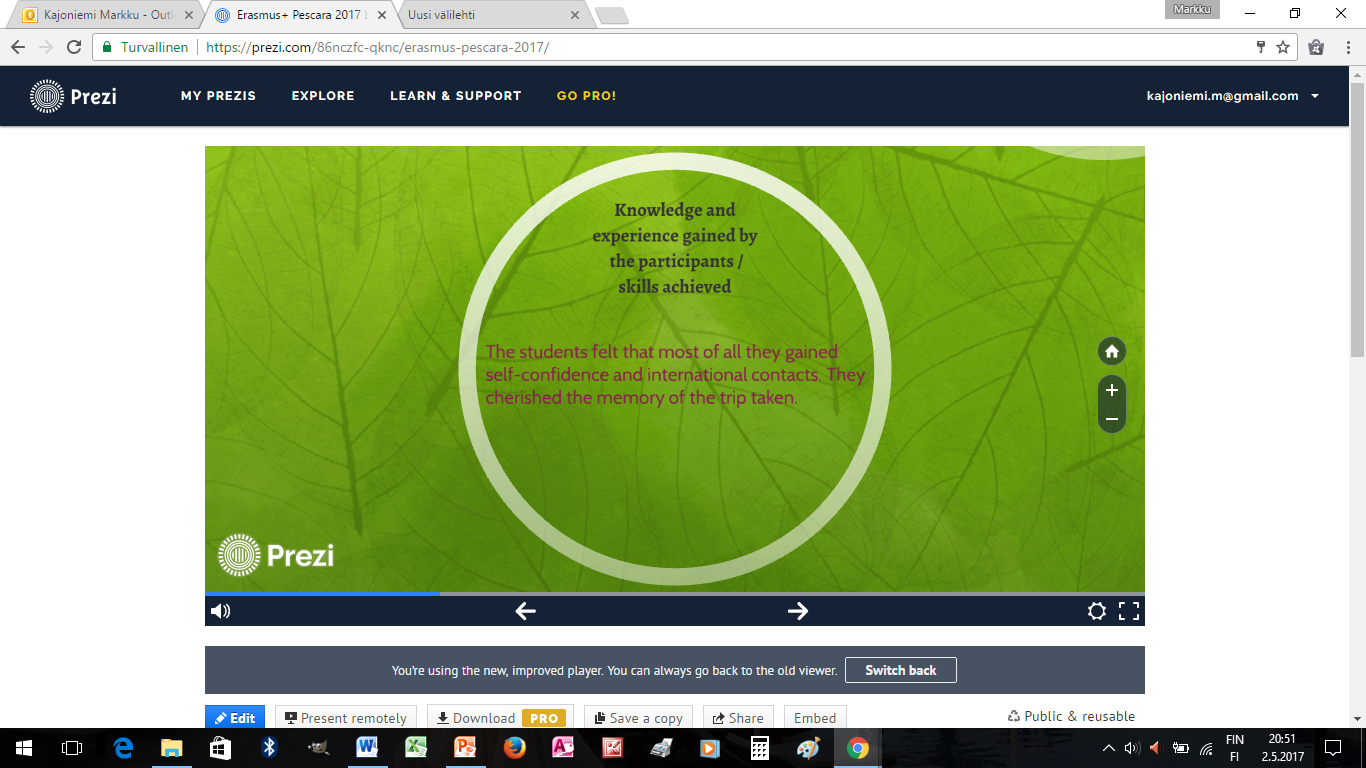 What skills you gained or learned during the course?
Most of the students said that they learned something new about different cultures and they learned how to use the online learning platform, which helps them in the high school (and in the future). Most of the students said that they gained a lot of educational information while studying the courses.
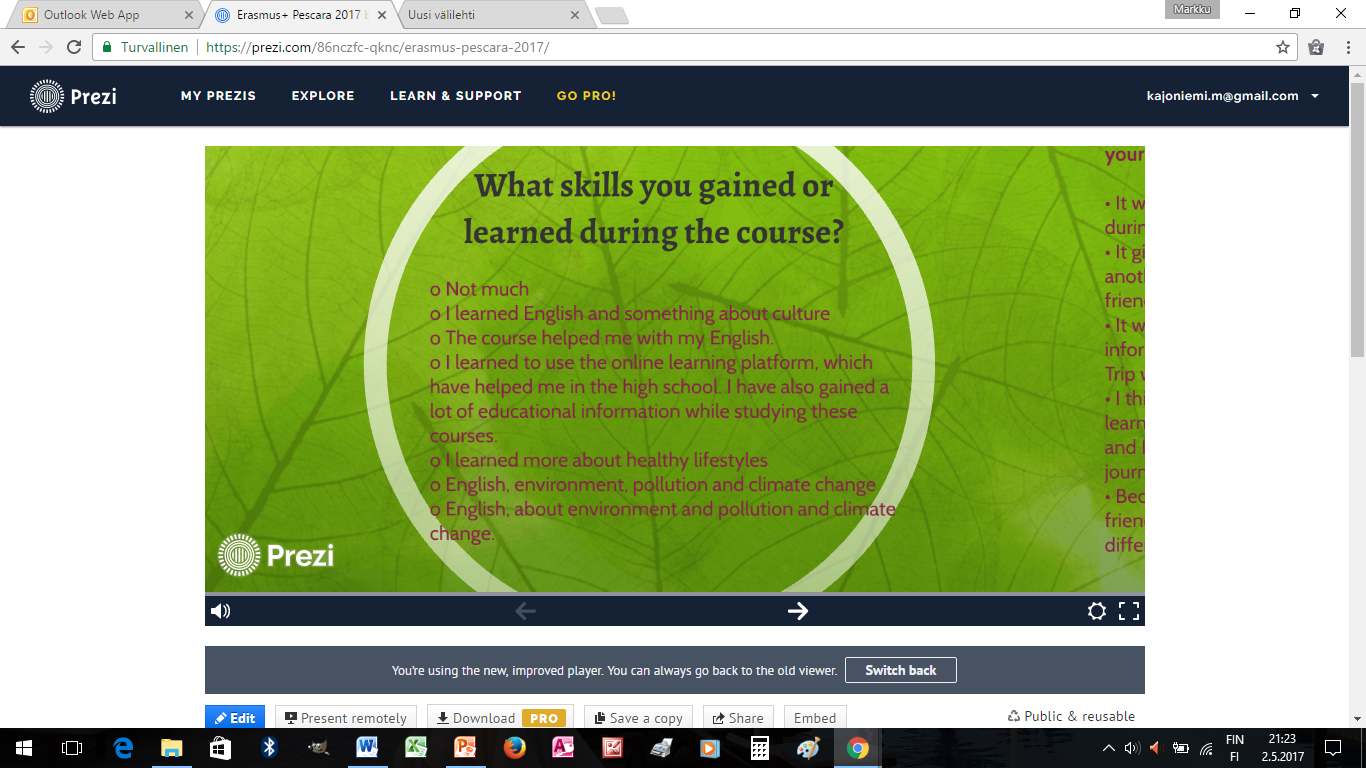 Improved cultural awareness
Most of the students said that  Erasmus+ experience gave them a lot and at least one of the participants said that it was one of her life's best experience. The students said that they learned a lot of new things from the courses and they met wonderful people from different countries. The students  got new friends and learned to use English with foreign people. Some of the students said that it was sometimes a little unclear what they had to do. As a summary Erasmus+-experience was great and can be recommended to others.
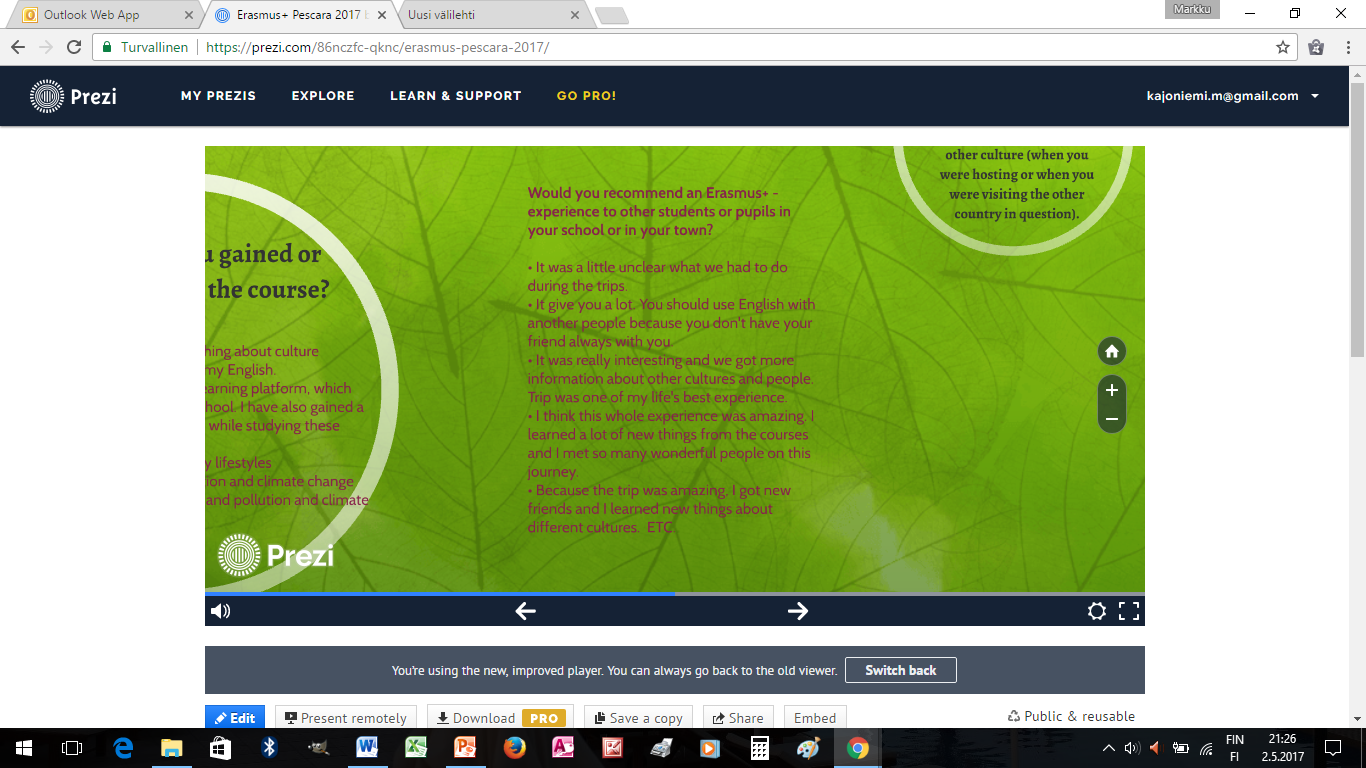 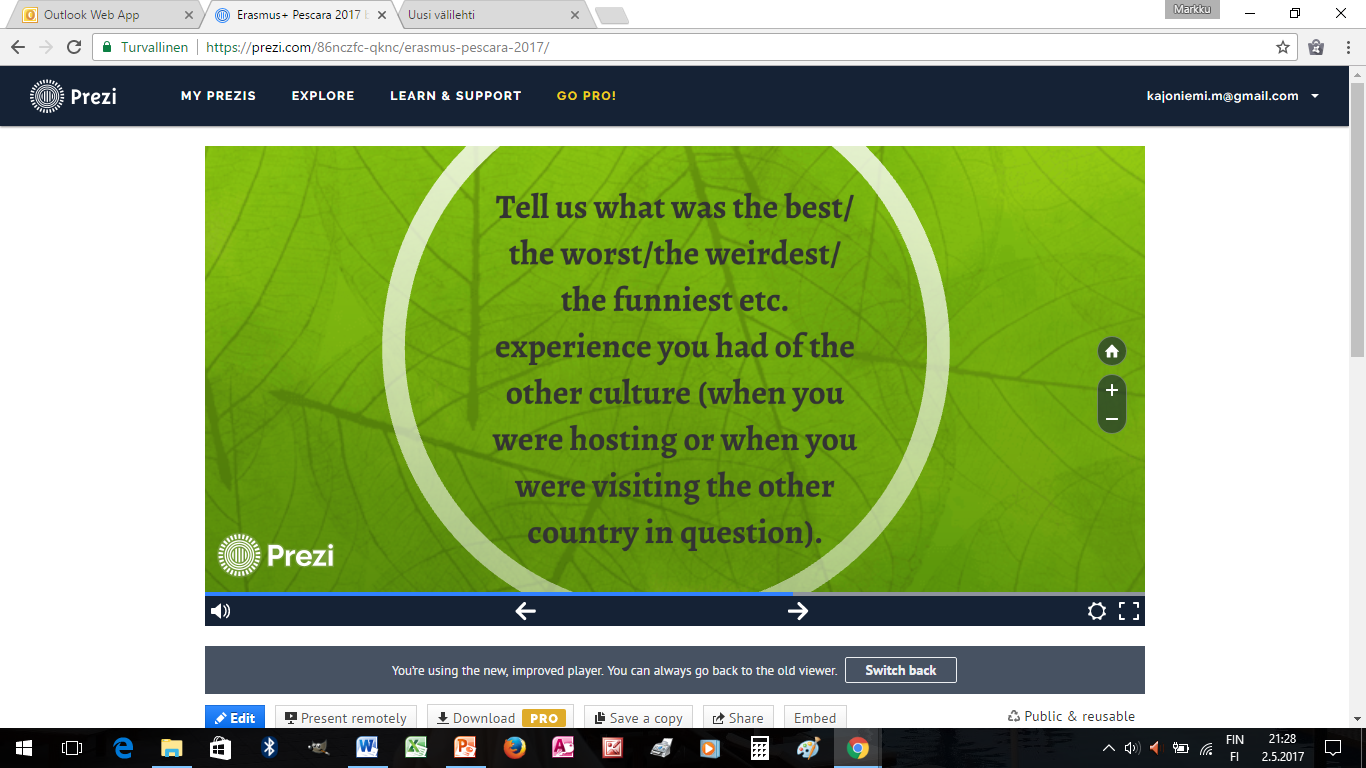 The students said that the best experience was the new friends they got, they saw beautiful places and met friendly people. Many of the students were positively surprised about their skills in English language. They thought that the funniest time they had was when they were all  together at the same time. The students discovered some differences between Finland and other Erasmus+ countries f.ex. in some countries they drove on the " wrong" side of the road. The corn flakes could be put in to the tea. In Finland we are usually sleeping by the time when students in many other Erasmus countries come home, eat and go to the shower. People talk  very much, smile a lot and look happy all the time.
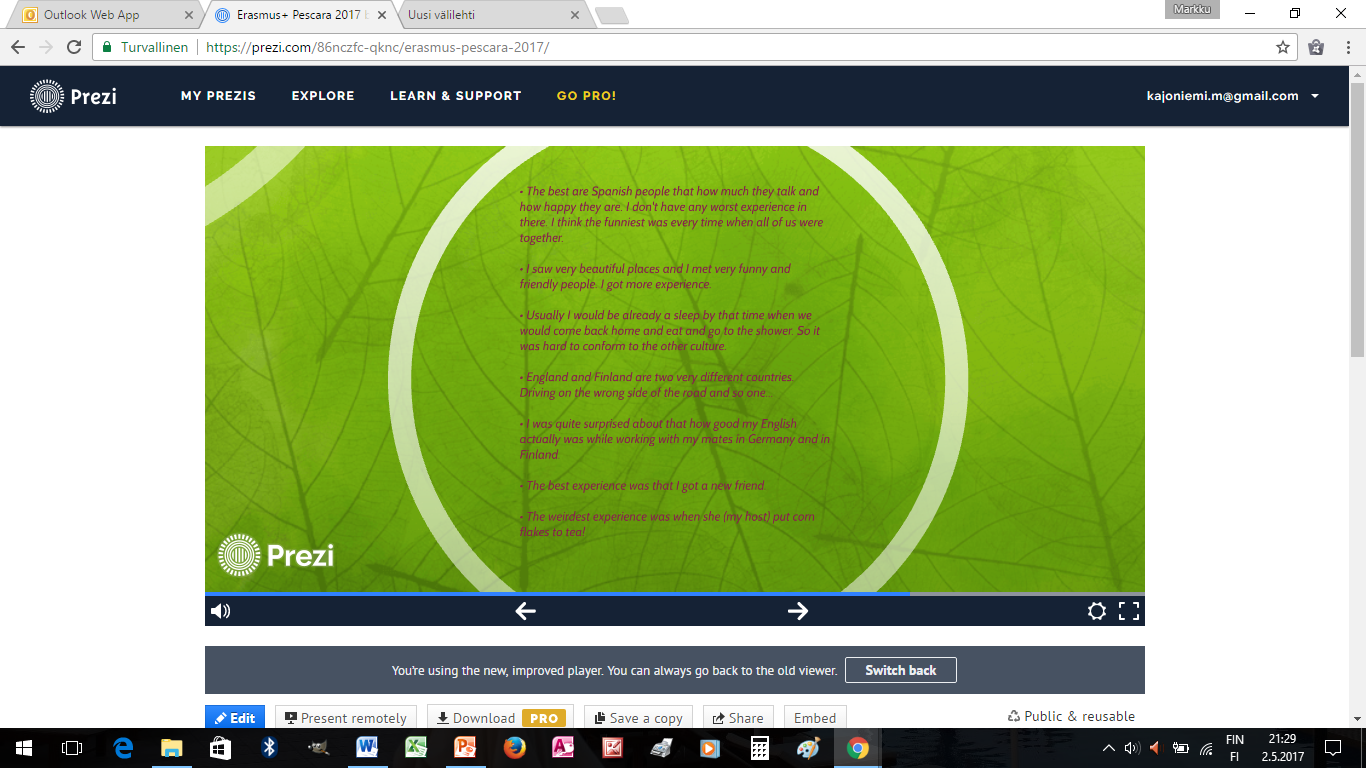 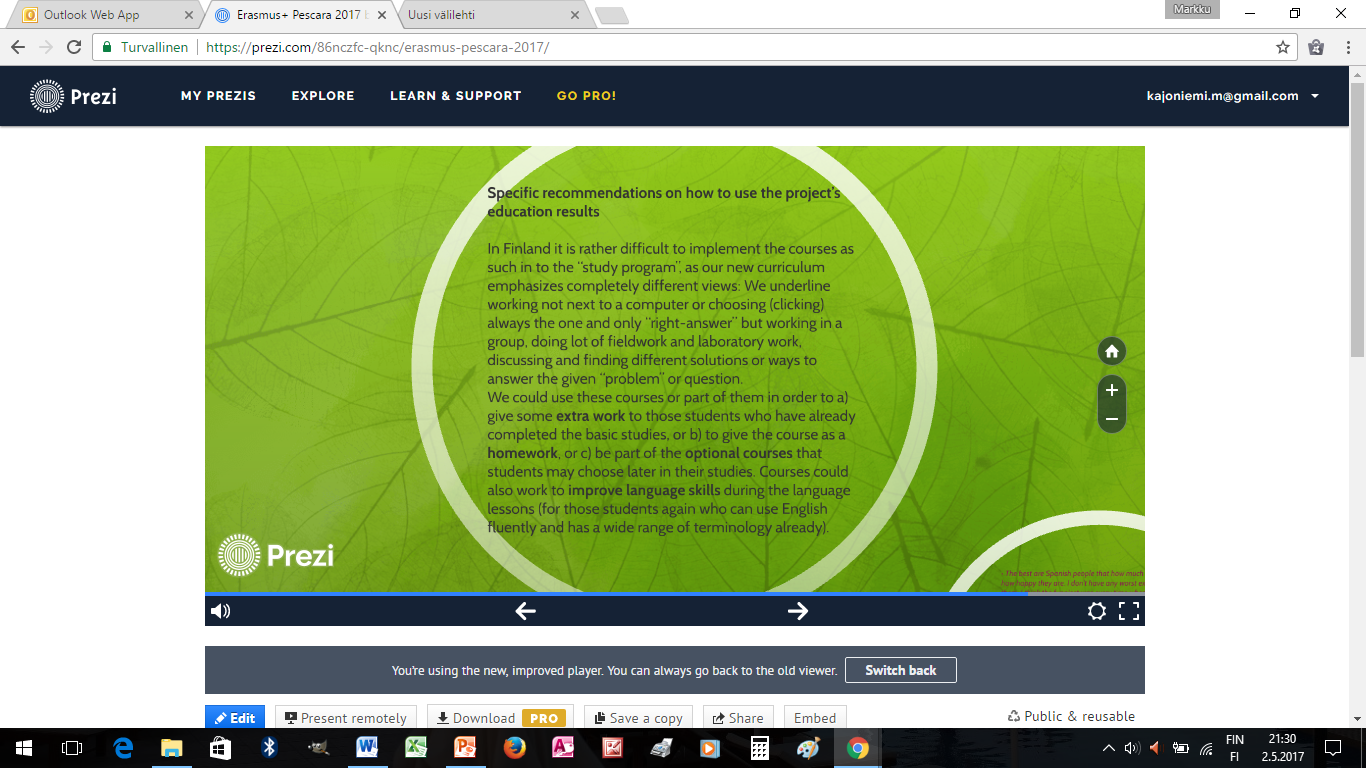 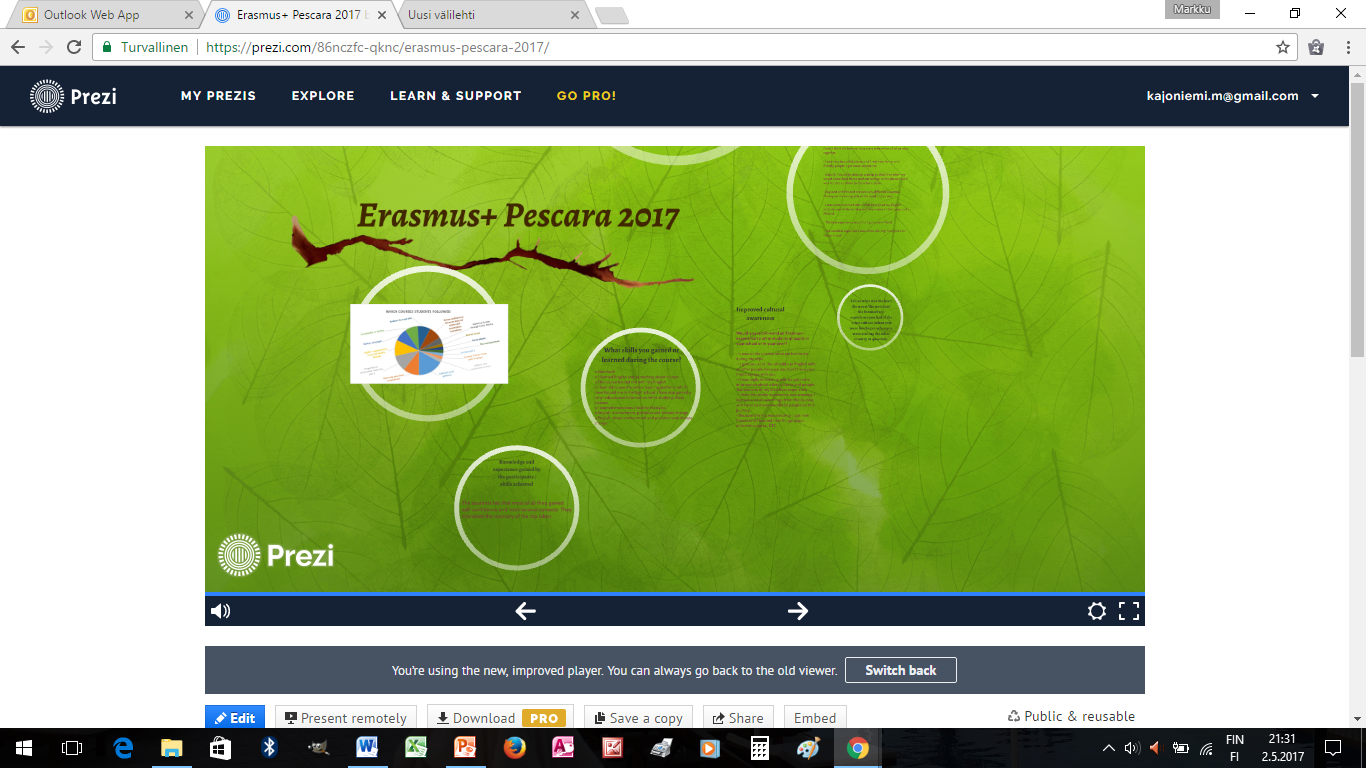